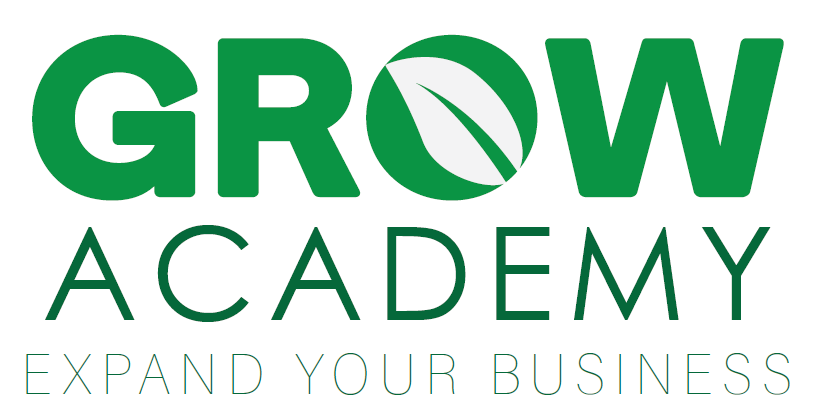 So on Brand
Marketing and Branding
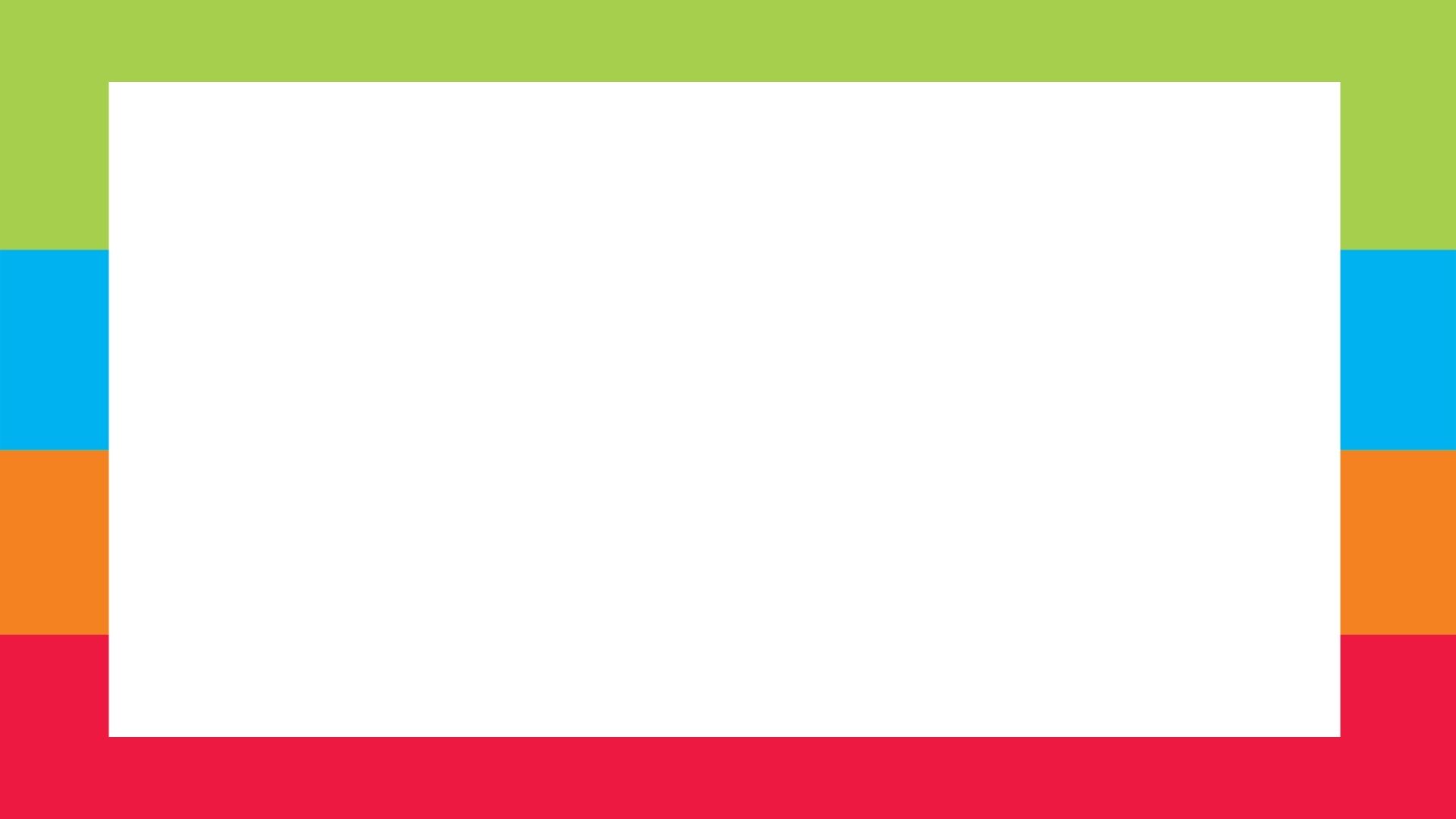 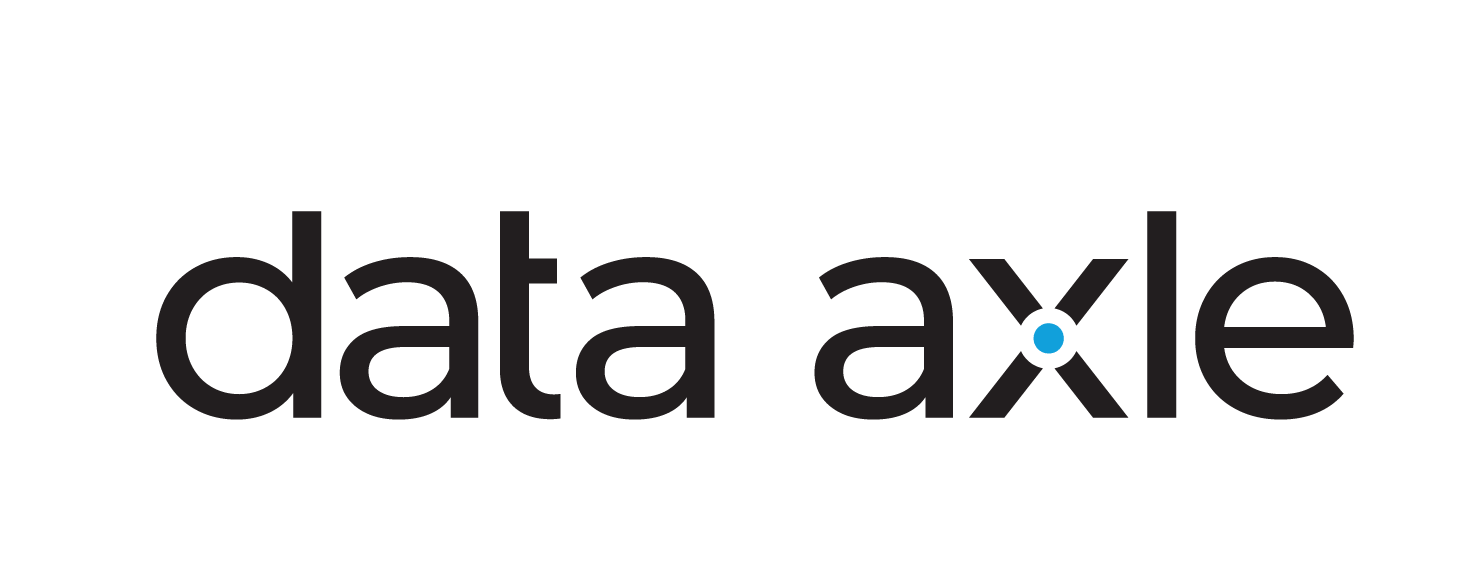 Find consumer and lifestyle data
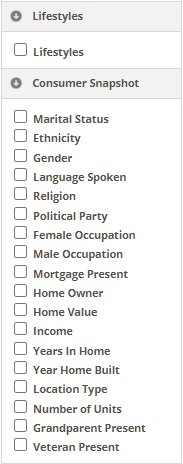 Generate contact lists specific to your consumer base

Narrow search by zipcode
Begin by selecting advanced search 

Click geography boundaries
Select income information
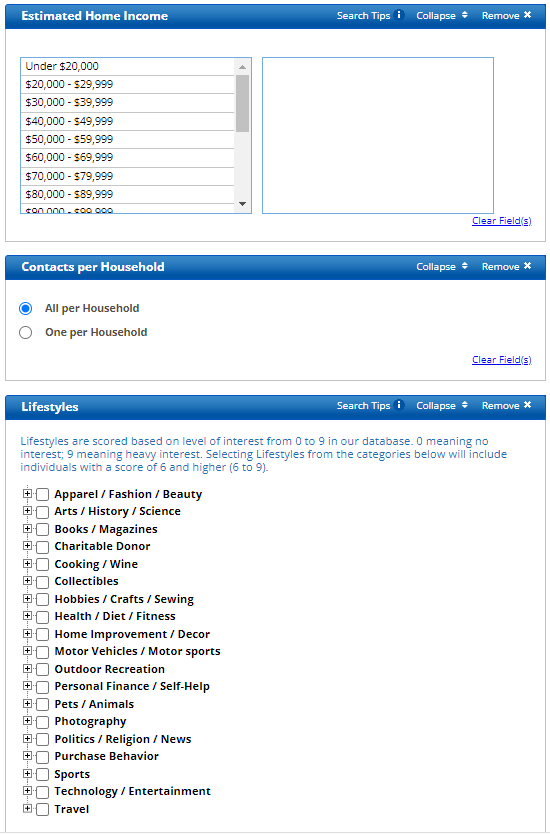 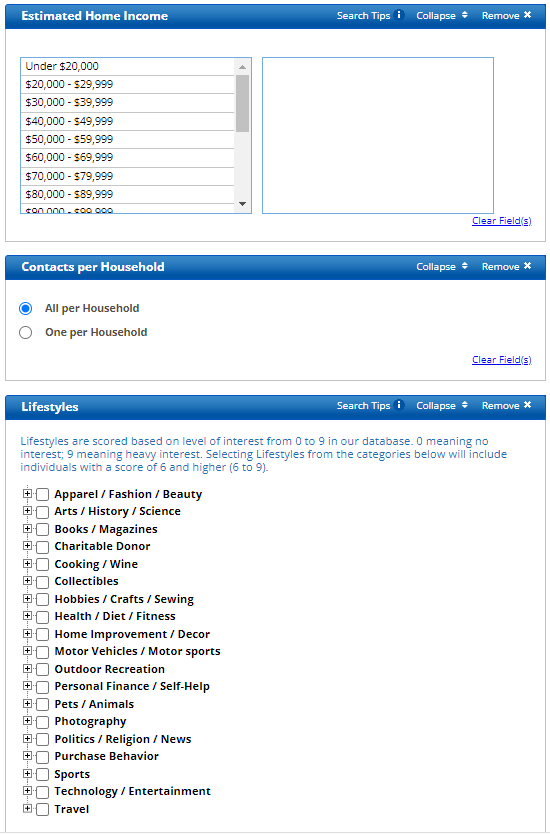 Chose lifestyles factors
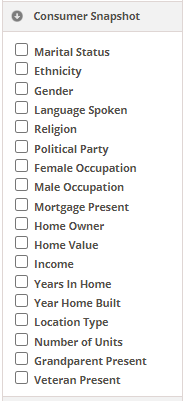 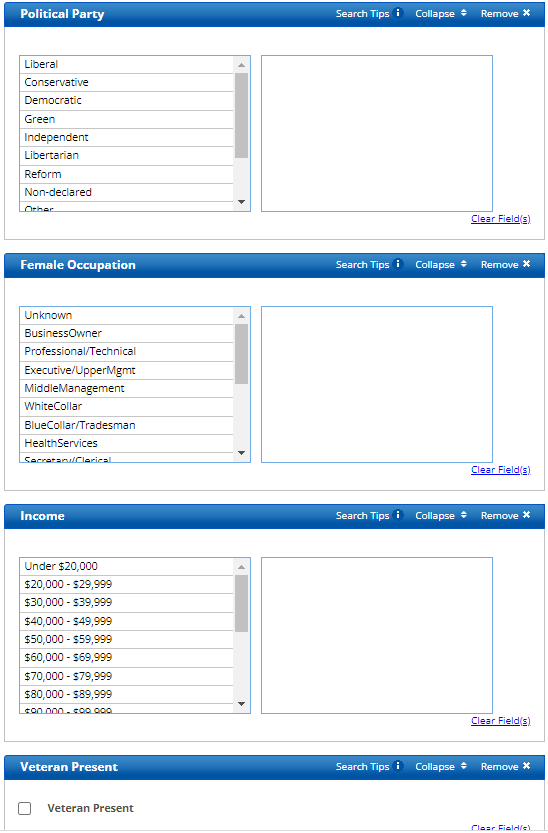 Select consumer information
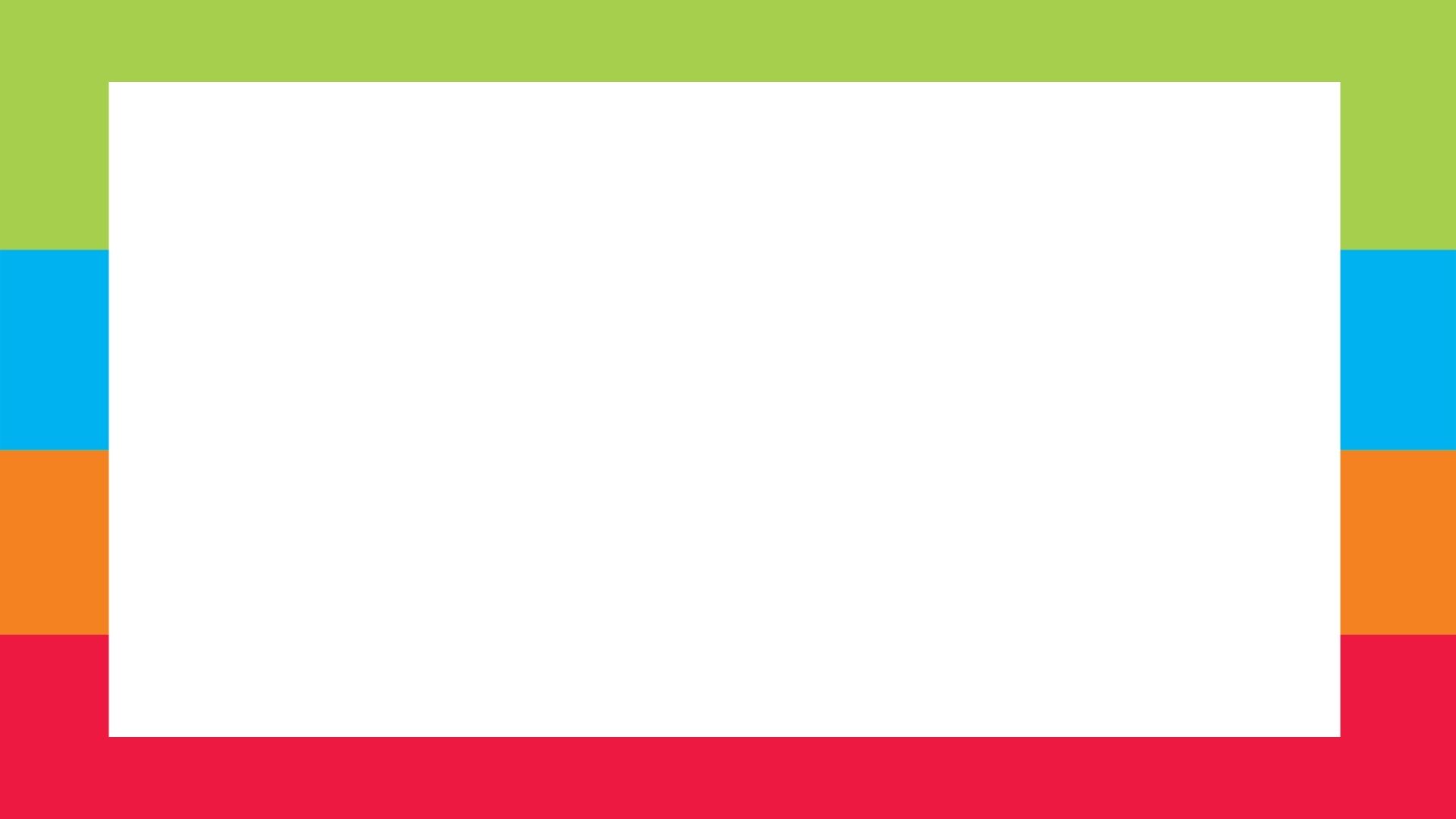 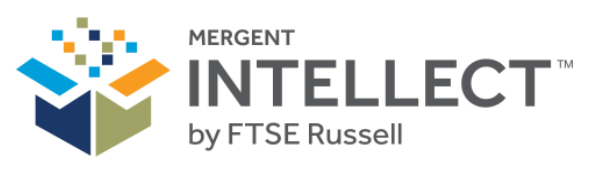 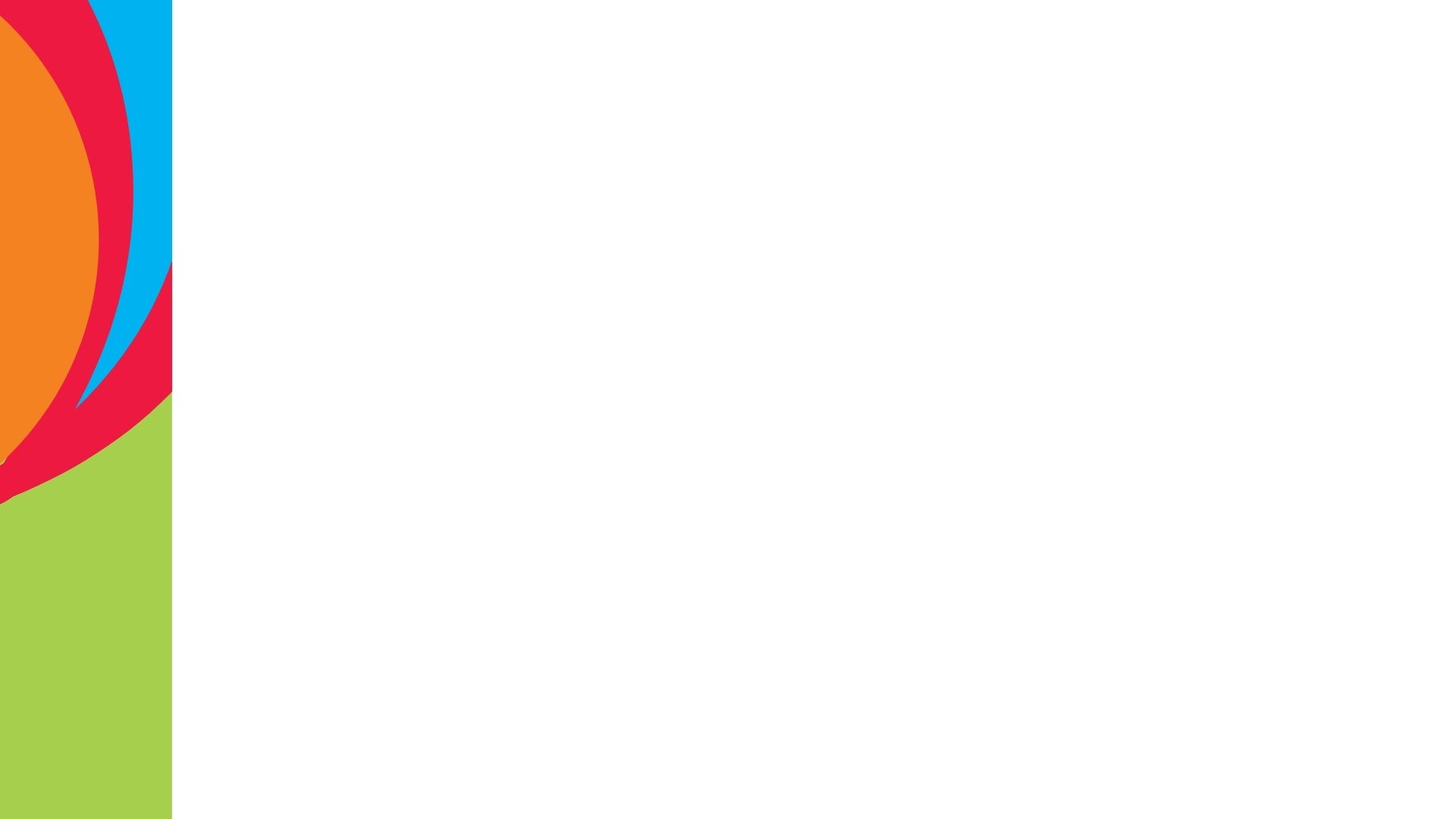 Demographics
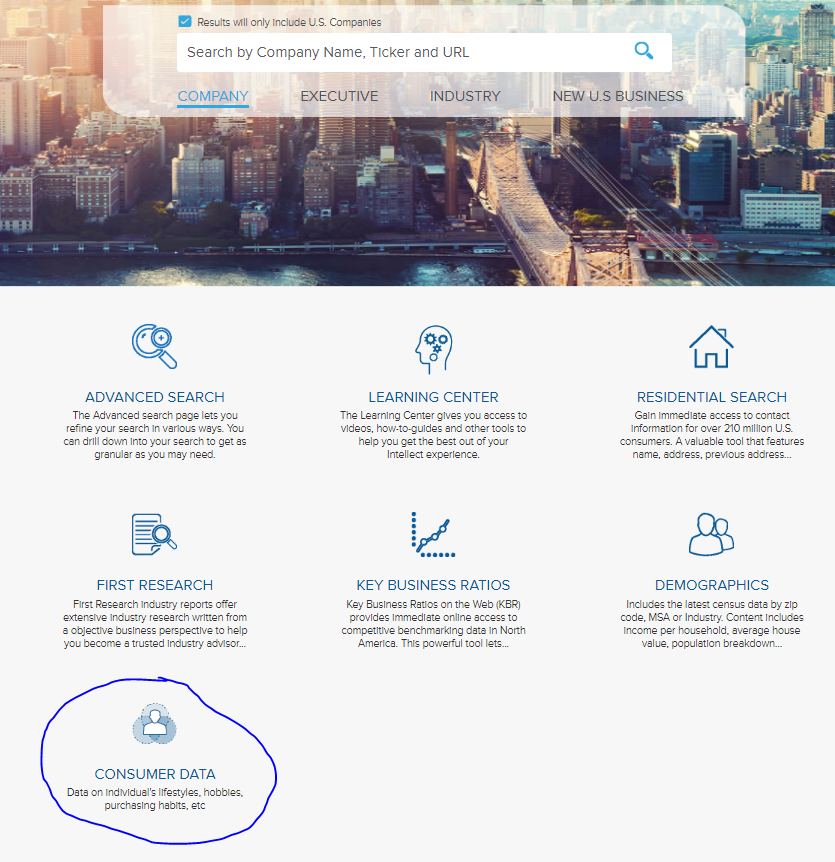 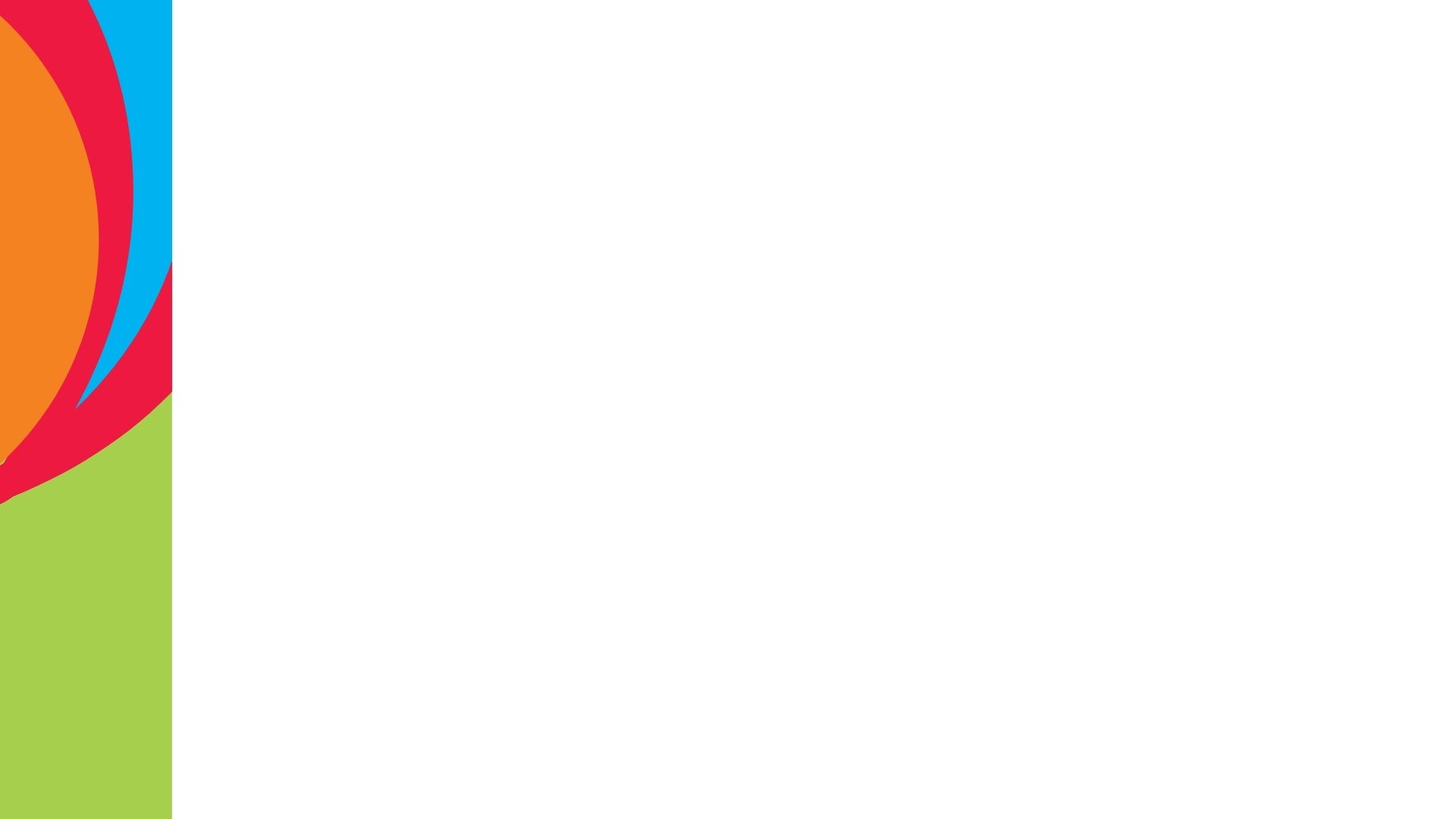 Select Consumer Data on the home page of Mergent Intellect
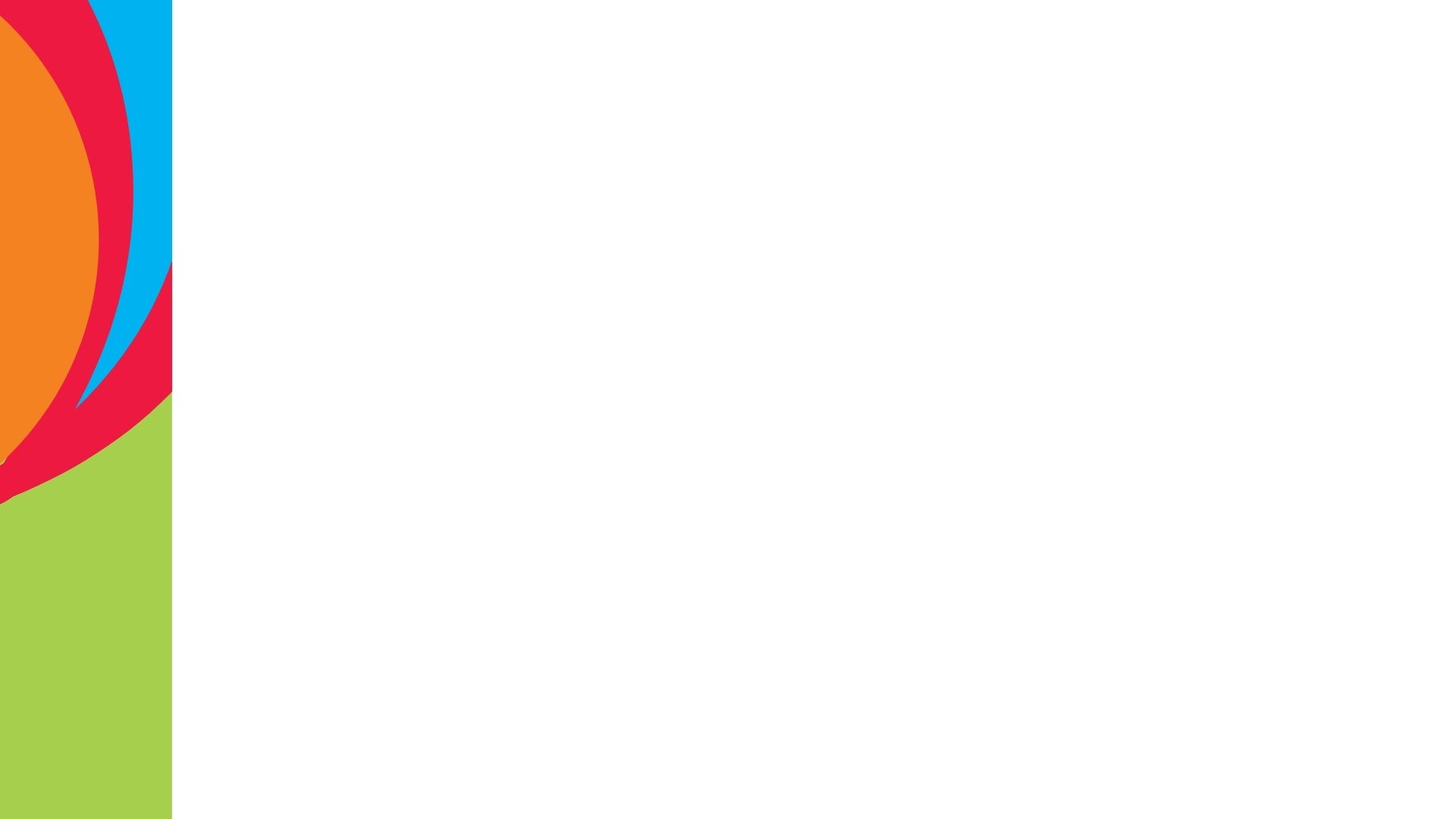 Consumer Lifestyle
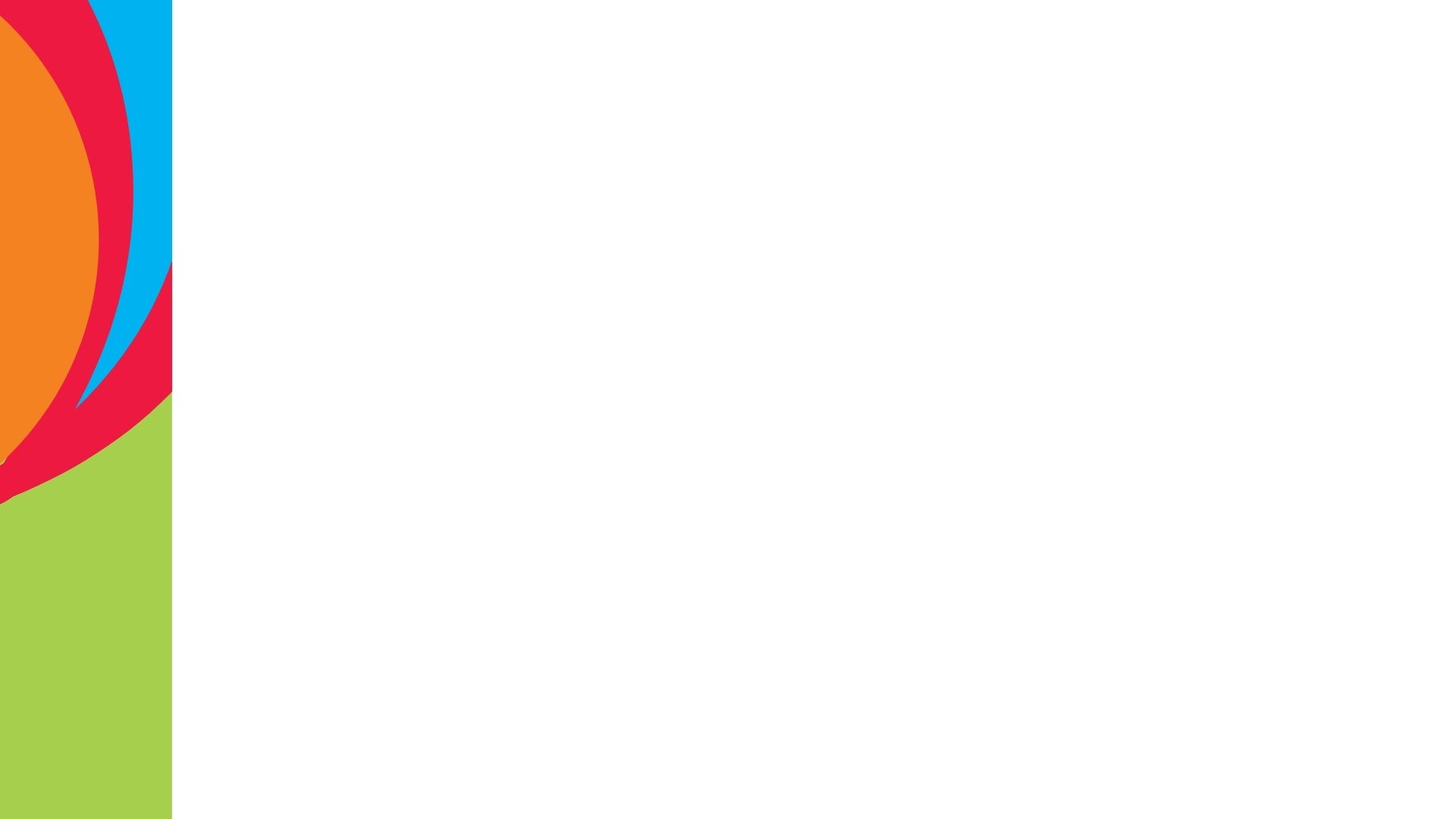 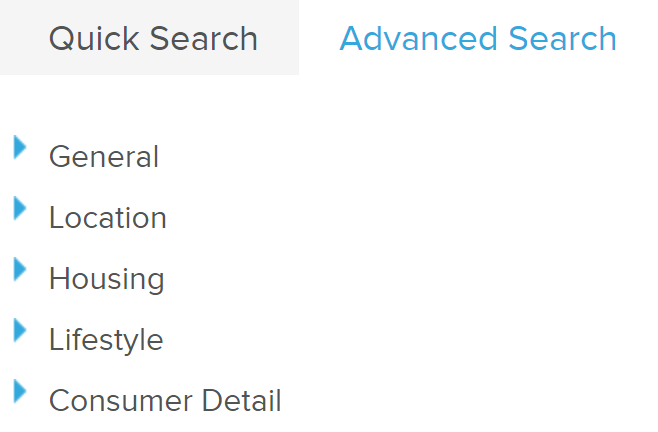 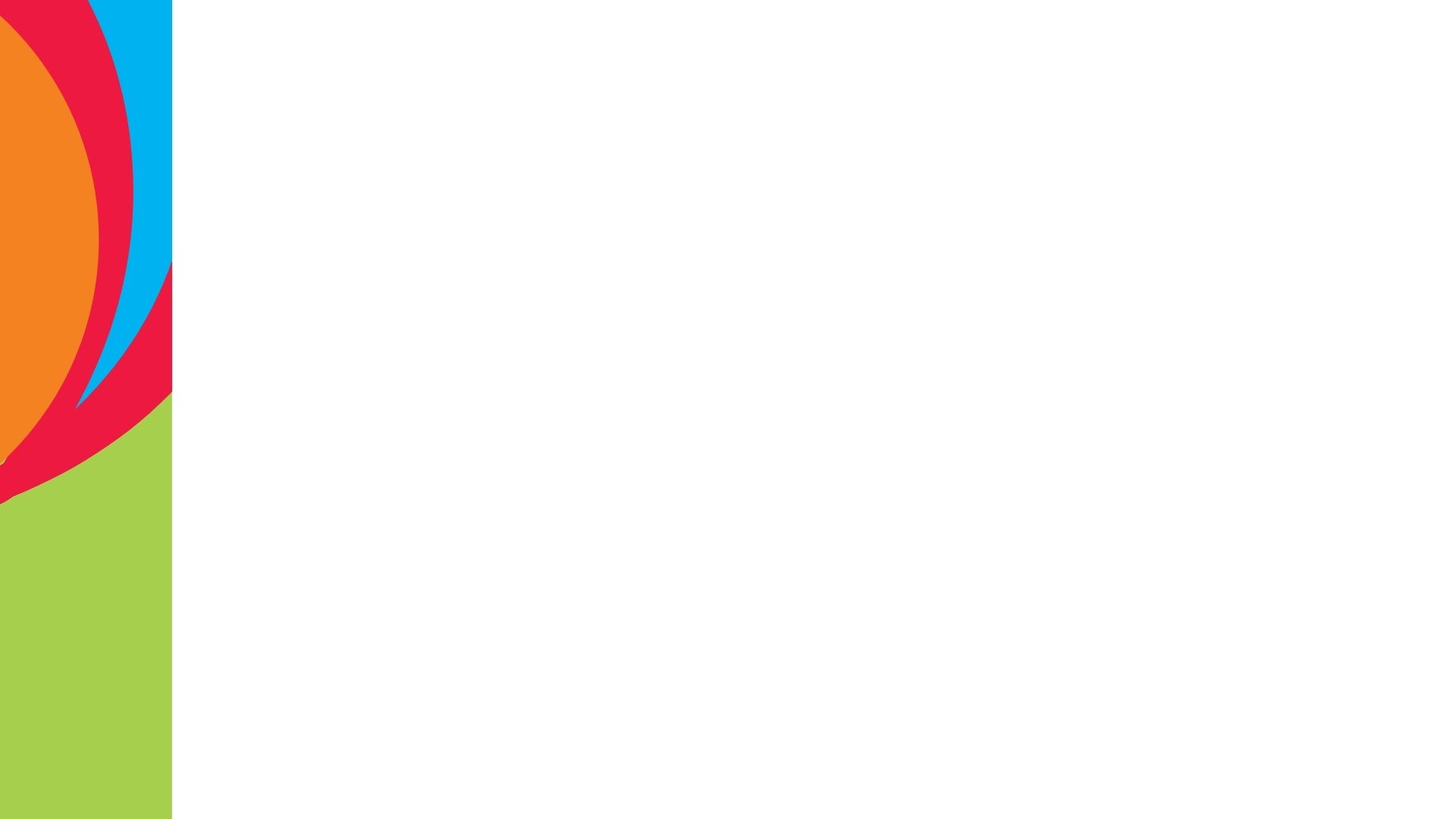 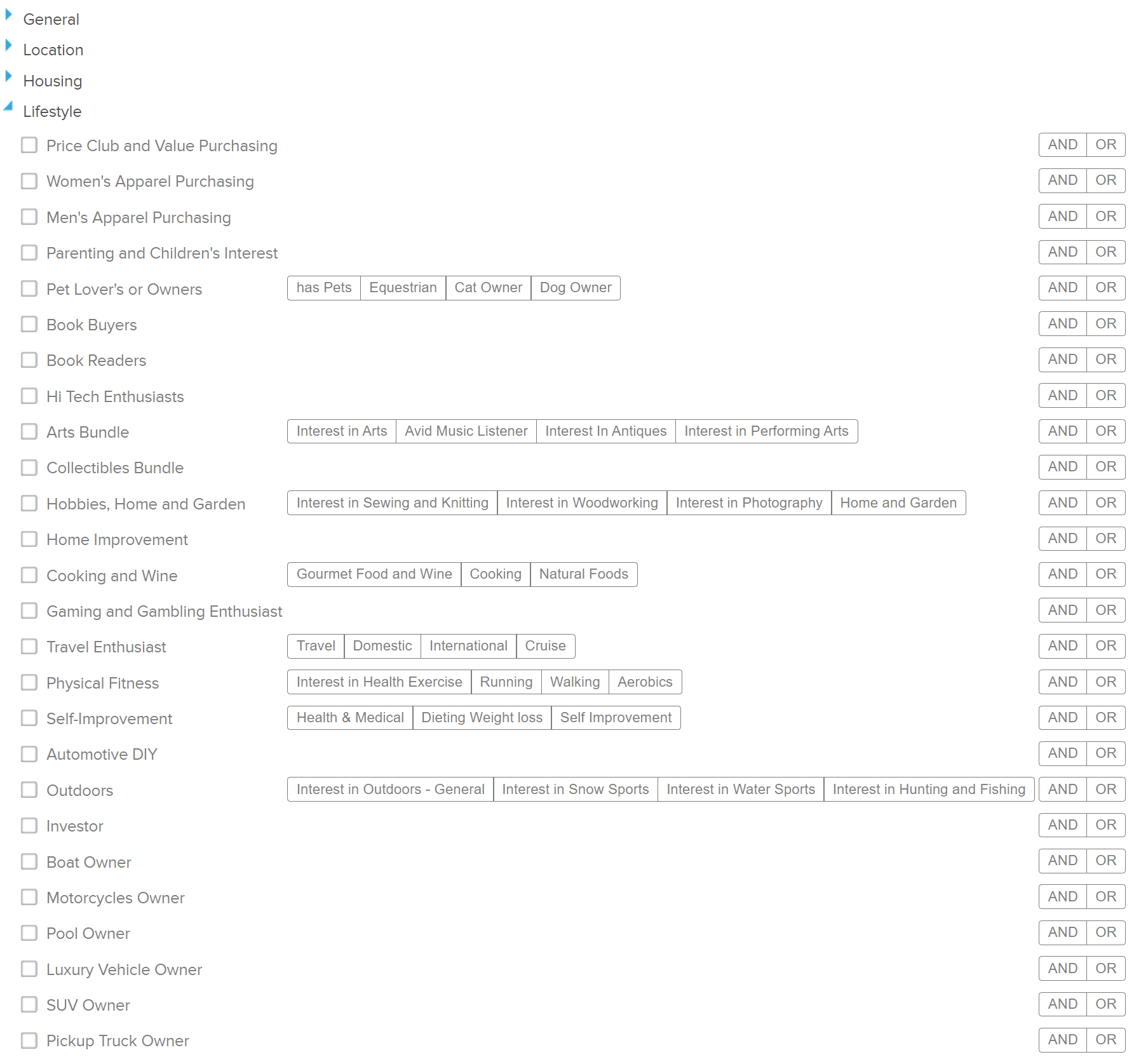 Mergent Intellect
Pulls up granular information about purchasing habits and lifestyle 
Allows you to export the first 2,000 results
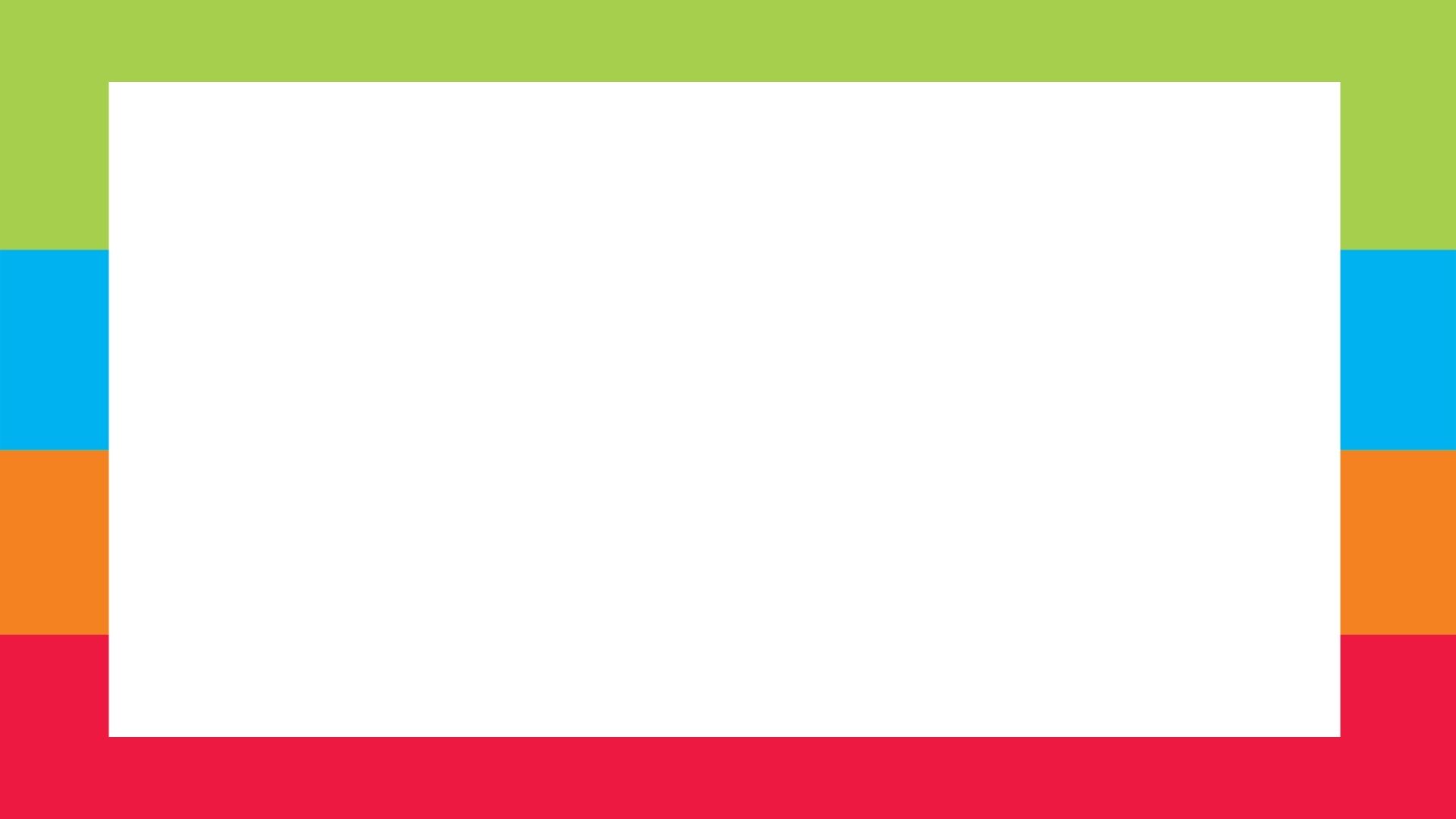 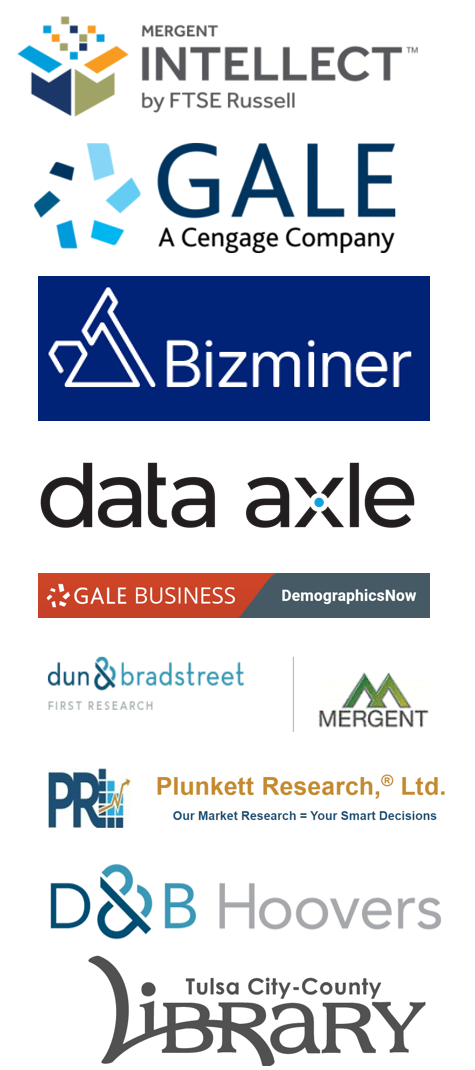 First Research/Dun & Bradstreet
Find communication templates to assist in your marketing
Templates should be altered to be specific to your business.
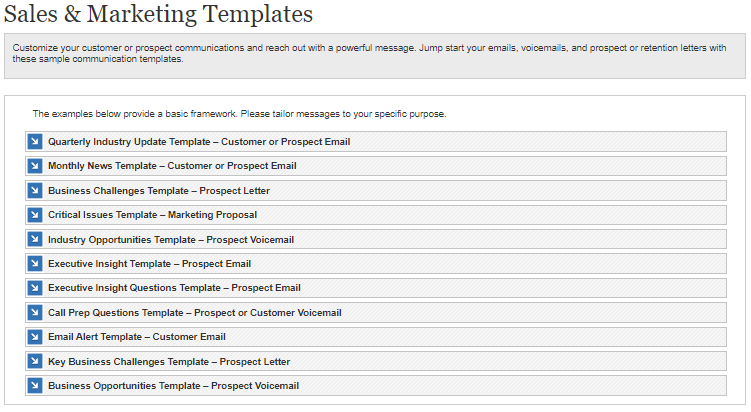 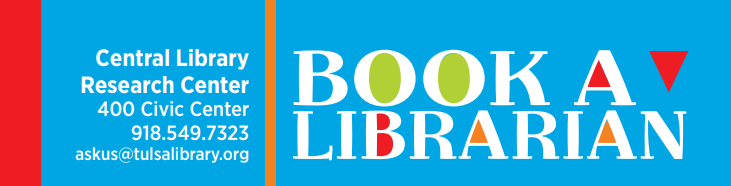 AskUs
918-549-7323
askus@tulsalibrary.org
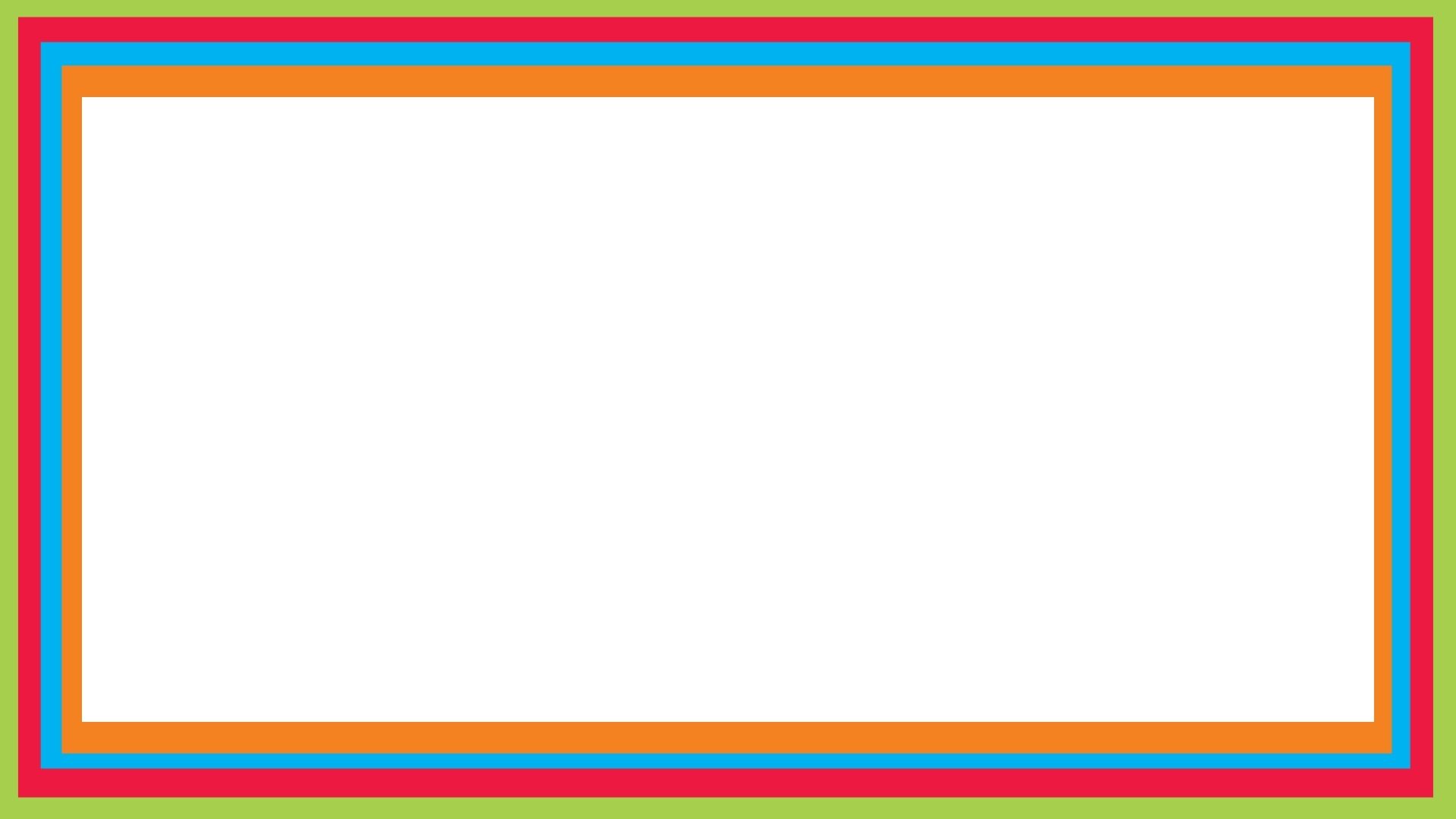 Questions?
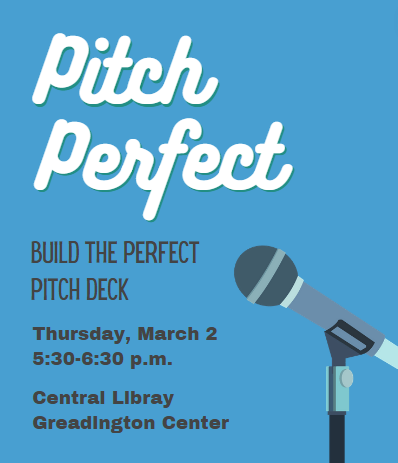 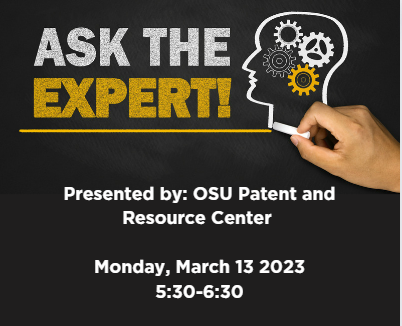 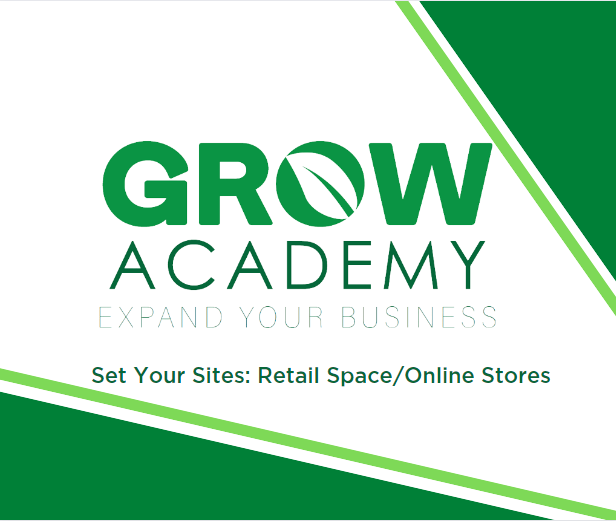 Saturday, March 25th
With REIWBC
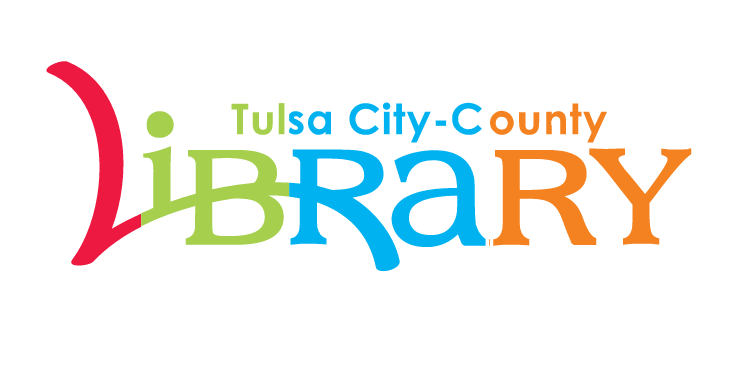 Heather.Lozano@tulsalibrary.org
918-549-7429
wizard@tulsalibrary.org 
918-549-7431
AskUs 
918-549-7323
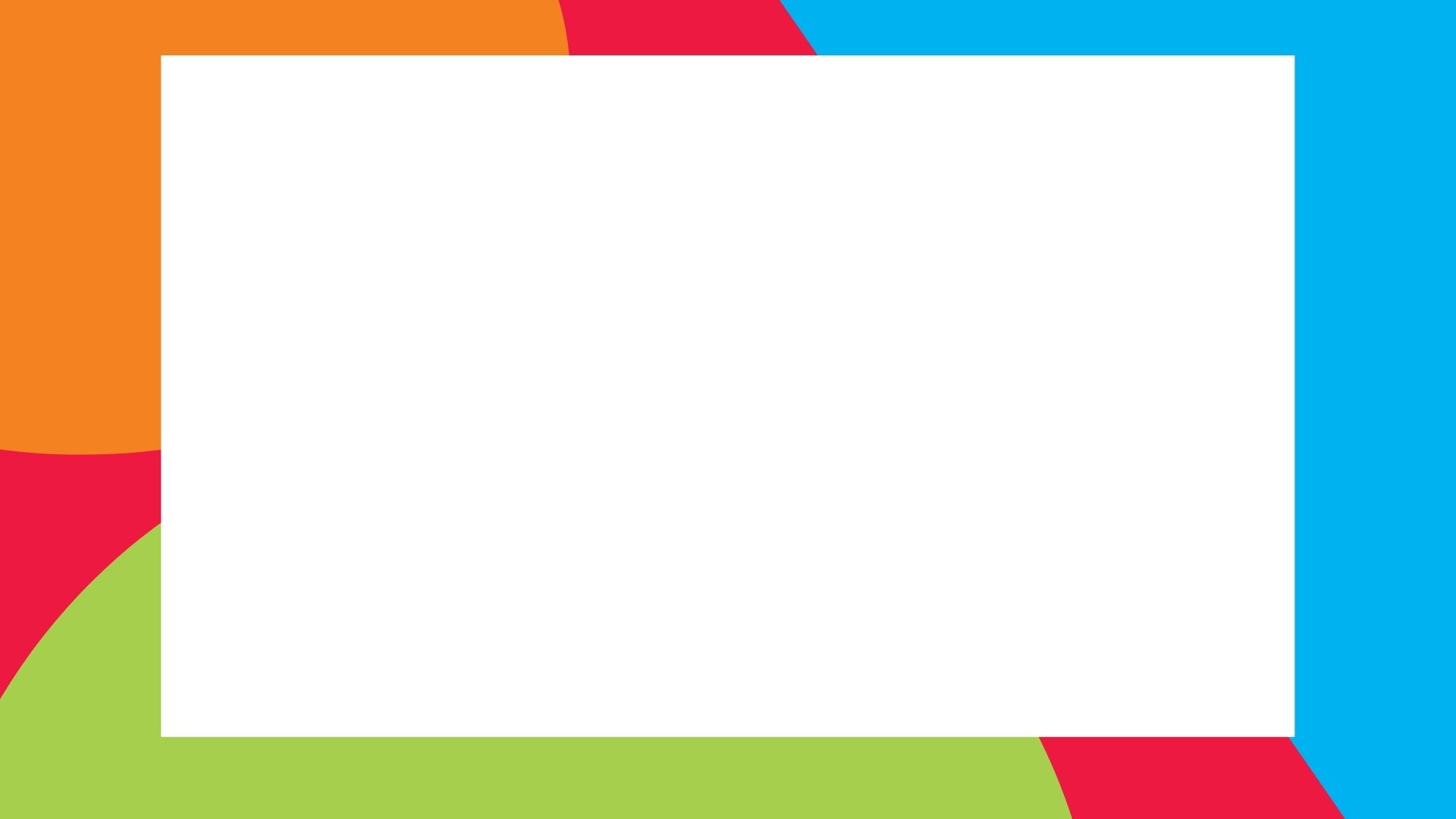